Komunikační dovednosti veterinárního lékaře
MVDr. Jana Jozefová, Ph.D.
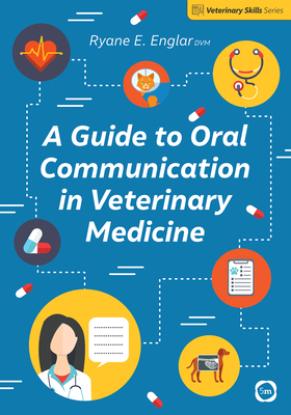 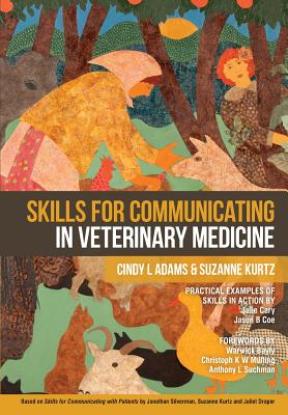 Komunikace(z lat. communis=společně; z lat. communication = sdělení, sdílení)
proces propojování, sdílení a přenosu sdělení (např. dez/informací, myšlenek, mínění, postojů) s rozličným charakterem (např. příkaz, zákaz, upozornění)
sdělení je předáváno formou symbolů (např. slov, pojmů, gest, obrázků a značek); klíčový nástroj komunikace; systém znaků = jazyk
tvorba a aktualizace řádu, vnesení pocitu bezpečí a jistoty
účelové ohýbání reality, přesvědčit druhé o výjimečnosti svých interpretací
význam: umožňuje koordinaci lidského chování, je předpokladem kooperace, přesah prostoru a času – navyšování objemu vědění a porozumění
typy:		tváří v tvář
komunikační a informační technologie
sociální sítě
Musil, J.: Komunikace v informační společnosti
Urban, L. a kol.: Masová komunikace a veřejné mínění
Základní pravidla
Vždy se oblékejte adekvátně
Vždy přivítejte klienta
Vždy se chovejte profesionálně
Buďte vždy zdvořilí
Vždy naslouchejte svým klientům
Vždy vysvětlujte
Vždy mějte pozitivní řeč těla
Vždy zachovejte klid
Vždy poděkujte a rozlučte se
Komunikace v ordinaci
první kontakt
preventivní vyšetření
zdravotní problém (méně závažný/závažný)
vysvětlení finančních nákladů
opakovaný kontakt
informace o klientovi/pacientovi
nadstandardní péče o stávajícího klienta 
poslední návštěva
Komunikace po telefonu
první kontakt
dotazy na cenu – představit poskytované služby
pohotovostní hovory – přesvědčit klienta k návštěvě
dotazy na ordinační hodiny/objednávky
opakovaný kontakt
informace o klientovi/pacientovi
seznam hovorů na den
pohotovostní hovory – rady po telefonu/návštěva
Ostatní cíle komunikace
sebepotvrzování
vzbuzení pozornosti/exhibicionistické zrcadlení se (zdegenerování a zvulgarizování této výrazové funkce)
komunikace proto, aby osobu bylo slyšet bez podstatného sdělení
vyplnění volného času/rozptýlení
Urban, L. a kol.: Masová komunikace a veřejné mínění
Fámy
sdělení, které se týká aktuálních událostí, jemuž se má věřit a které se šíří od osoby k osobě zpravidla ústně; neobsahuje údaje, podle nichž by se dala posoudit jeho pravdivost 
pravdivé/nepravdivé; pozitivní/negativní; spontánní/záměrně vytvořené
cíl: idealizovat/poškodit
výsledkem je směs objektivně ověřitelné informace se subjektivním hodnocením, do něhož vstupují předsudky a emoční soudy
podmínky: nedostatek informací, nedůvěra k informacím, situace ohrožení, monotónní život (absence stimulů, ze ztráty - důležitost)
zánik: ztráta zájmu/ dementování většinou neúčinné
jev nesnadno postižitelný
Kapfner, J.N.: Fáma-nejstarší medium světa
Reifová, I. A kol.: Slovník mediální komunikace
Ublížení na cti
Zákon č. 89/2012 Sb., občanský zákoník;
 § 81 (2) Ochrany požívají zejména život a důstojnost člověka, jeho zdraví a právo žít v příznivém životním prostředí, jeho vážnost, čest, soukromí a jeho projevy osobní povahy.
§ 82 (1) Člověk, jehož osobnost byla dotčena, má právo domáhat se toho, aby bylo od neoprávněného zásahu upuštěno nebo aby byl odstraněn jeho následek.
Pomluva
Zákon č. 40/2009 Sb. (zákon), trestní zákon; § 184
Pomluva
(1) Kdo o jiném sdělí nepravdivý údaj, který je způsobilý značnou měrou ohrozit jeho vážnost u spoluobčanů, zejména poškodit jej v zaměstnání, narušit jeho rodinné vztahy nebo způsobit mu jinou vážnou újmu, bude potrestán odnětím svobody až na jeden rok.
(2) Odnětím svobody až na dvě léta nebo zákazem činnosti bude pachatel potrestán, spáchá-li čin uvedený v odstavci 1 tiskem, filmem, rozhlasem, televizí, veřejně přístupnou počítačovou sítí nebo jiným obdobně účinným způsobem.